Elements of an Effective Anti-Corruption Program
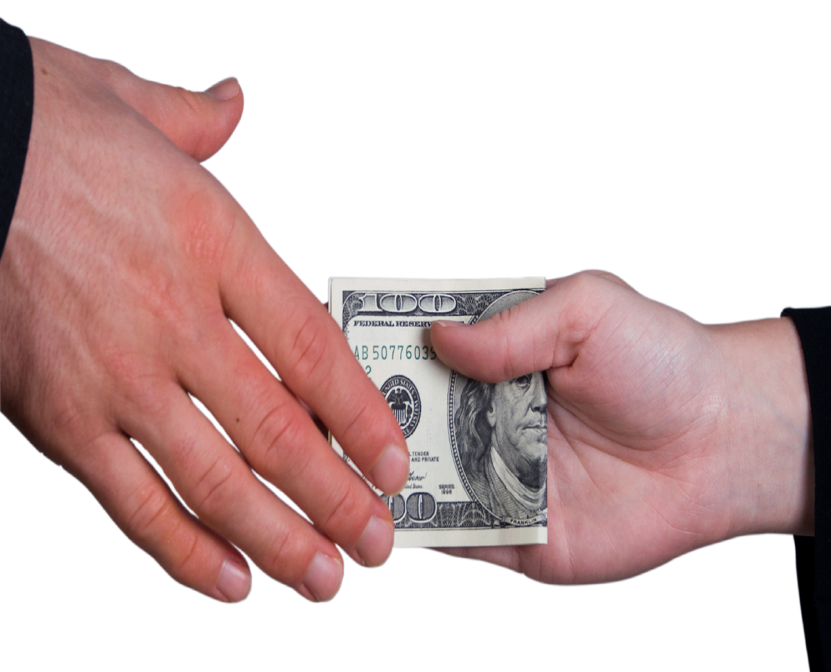 March 26, 2012
Mohammed Ahmed
Deloitte Financial Advisory Services LLP
Table of contents
Overview of FCPA and UK Bribery Act
FCPA overview
The FCPA is a US statute enacted in 1977 after Watergate and revelations of foreign bribery involving U.S. companies. Substantially amended in 1988 and 1998 (to expand law and bring FCPA into conformity with Organization for Economic Co-operation and Development (“OECD”) Convention).

The FCPA has two provisions:
The Anti-Bribery provision states: “A company cannot corruptly make an offer, promise, or payment of ‘anything of value’ to a ‘foreign government official’ or politician for the ‘purpose of influencing his or her official actions’ for the advantage of the company.” (17 U.S.C § 78dd-1 et seq.)
The Books and Records provision requires companies who file reports with the SEC to maintain accurate books and records and also to maintain an adequate system of internal controls.
FCPA overview (cont.)
What is “anything of value”?
Some examples include:
Cash or a cash equivalent
Donations
Travel expenses
Gifts
Favorable real estate deals (leases/sales)
Internships and/or direct employment for relatives of foreign officials
Sports outings or other entertainment unrelated to customary entertainment connected with a particular deal or contract 
Loans 
Business opportunities
Providing financial products at discounted rates
Assisting with medical care (e.g., referrals or prescriptions)
FCPA overview (cont.)
What is meant by “foreign official”?
Any officer or employee of a non-U.S. government or any department, agency, or instrumentality thereof. 
Any political party, party official, or candidate for political office.
Officials or employees of public international organizations — defined as organizations that have been designated as such by executive order of the President, such as the World Bank, IMF, and the United Nations.
Any person acting in an official capacity for or on behalf of any such entity, including members of royal families, officers and employees of state-owned enterprises, or anyone who exercises official authority.
How does the FCPA apply to “third parties”?
The FCPA also prohibits payments to third parties, such as consultants and representatives, “while knowing” that all or part of the payment will be given to a foreign official.
The knowledge standard is very broad, and liability can be based on conscious disregard, willful blindness or deliberate ignorance of facts putting you on notice that your agent may commit a violation.
FCPA books and records provision
The books and records provision require companies who file reports with the SEC to maintain records that accurately reflect transactions and the nature and quantity of corporate assets and liabilities.
FCPA books and records focus is on:
How the “bribe” is recorded on the books;
G/L classification for payment;
Business purpose reflected in underlying business records;
Applies even if parent owns less than 50% of a subsidiary
Good faith requirement 
Amounts need not be material to constitute violations of the FCPA
Apparent regulatory focus
The SEC and DOJ’s FCPA recent activities include scrutiny of asset management including industry-wide sweeps
Areas of regulatory emphasis include due diligence on source of assets under management.
Failure of private equity firms and venture capital firms to conduct FCPA due diligence regarding: portfolio companies, acquisitions/divestitures, joint ventures or other investments
Transactions with Sovereign Wealth Funds and foreign pension assets
Multi-jurisdictional investigations
More criminal prosecutions of and enforcement actions against individuals
Whistleblower incentives under Dodd-Frank
Inadequate FCPA compliance procedures and controls
Superficial or nonexistent due diligence in retaining agents and consultants
U.K. Bribery Act
On July 1, 2011, the UK Bribery Act comes into force and brings with it the most stringent anti-bribery regime in the world
Alongside offences for payment and receipt of bribes and for bribery of a foreign public official is a further strict liability corporate offense:
Failure by a commercial organization to prevent a bribe being paid by those who perform services for or on behalf of the organization
The only defense for an organization is to have adequate procedures in place to prevent a bribe being paid 
March 30, 2011, U.K. Ministry of Justice released its Guidance on procedures which relevant commercial organizations can put into place to prevent persons associated with them from bribing (section 9 of the Bribery Act 2010).
U.K. Bribery Act (Contd.)
The guidance is designed to assist organizations in implementing adequate procedures and sets out six key principles to those procedures
The “Six Principles for Bribery Prevention” are:
Proportionate procedures
Top level commitment
Risk assessment
Due diligence
Communication (including training) 
Monitoring and review
Global Corruption Perception Index
Source; Transparency International:  2010 Index
Elements of an Effective Anti-Corruption Compliance Program
US Federal sentencing guidelines
1. Program Structure and Oversight
2. Policies and Procedures
3. Training and Education
4. Communication
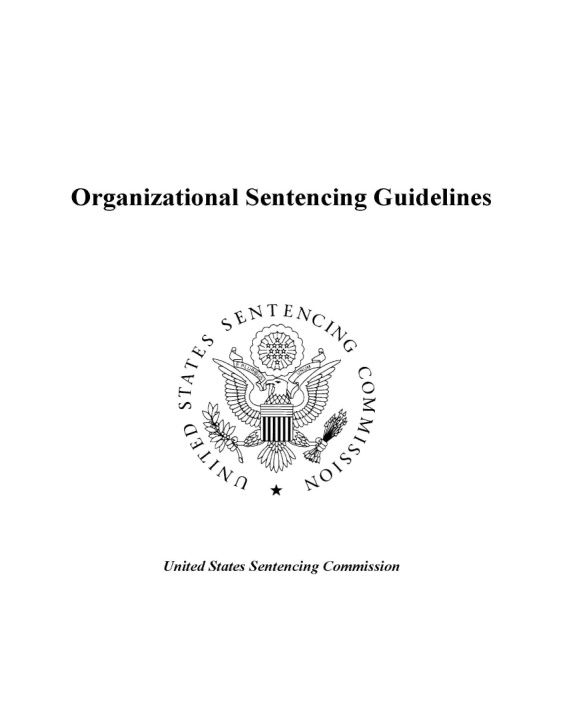 5. Monitoring and Auditing
6. Enforcement and Incentives
7. Response and Corrective Action
8. Risk Assessments
Ethical Culture
Leading practices of an anti-corruption compliance program
An effective anti-corruption compliance program should consider incorporating certain key elements as depicted below.
Effective Anti- 
Corruption Compliance Program
Implementing the thirteen elements will help promote: 
(a) Process to ensure that fair and accurate books, records, and accounts are maintained 
(b) Process to detect and deter violations of the FCPA and other applicable anti-corruption laws.
(c) Process to establish control mitigants to detect and prevent known allegation schemes are developed
Escalation Policies& Discipline
Use of Agents and Other Business Partners
Clearly Articulated Policies (in local language)
Independent Audits (including audits of agents and business partners)
Anti-Corruption Policies and Procedures
Tone at the Top
Sr. Management Oversight and Reporting
Internal Controls & Oversight
Training and annual certifications
Ongoing Advice and Guidance
Contractual Compliance Terms and Conditions
Ongoing Assessment
Risk Assessment Approach
Use of Risk Assessment
Governance Model
Assessment Program
Control Structure
Note:  This is an ongoing process that needs to be updated as risks and the business model change.
Common current state vs. leading practices
Common current state:
Compliance generally driving process with minimal or no internal audit input
Few companies doing stand-alone anti-corruption audits or anti-corruption risk assessments
Few in internal audit have been adequately trained to detect potential FCPA or UK Bribery Act violations
Internal audit departments are beginning to consider anti-corruption and build testing components into their work plans
Proactive testing, if any, is not risk based and often includes random selections
FCPA policies do not adequately identify internal audit’s role
Leading practices:
Dedicated and properly trained audit team focused on anti-corruption
Risk-based due diligence on third parties
Joint effort by compliance, legal, and audit
Stand-alone anti-corruption risk assessment
Stand-alone anti-corruption policy
Testing of high-risk locations and business segments on at least a rotating basis
Use of electronic data anomaly tools to identify and test high risk transactions
Corruption risk assessment high-level approach
1. Evaluate Corruption Risk Factors
2. Identify Possible  Schemes and Scenarios
4. Evaluate Risk Assessment Results and Prioritize Residual Corruption  Risks
3.  Analyze Risks and Schemes and Evaluate Mitigating Controls
Corruption risk assessment considerations
Consider who should be involved (eg Legal, compliance, audit, risk, front office)
History of violations in industry
Geographic locations and corruption rating from TI
Business unit susceptibility and risk for corruption based on service offerings and government touch points, such as degree of government sales
Identification of specific corruption schemes
Use and monitoring of joint ventures
Recent changes in business units such as management, acquisitions, new business, etc.
Sample corruption risk areas/red flags
Gifts, meals, and entertainment are provided to foreign government officials with a corrupt intent
Commissions provided to third parties as a conduit for payments to foreign government officials
Inappropriate payments disguised as consulting fees, services fees, charitable contributions
Facilitating payments made without authorization or approval
Corporate services or benefits used to convey improper benefits
Receipt of investment dollars from governments or quasi-governments for pension or other funds
Selling financial products to governmental or quasi-governmental entities
Bribes/payments made to avoid regulatory action
Payments made to recover funds and/or avoid taxation/fines/duties
Payments made to avoid litigation or governmental intervention
Anti-corruption compliance program examples and considerations
Governance Model
Tone at the top – messaging from senior management
Code of conduct
Ethics hotline/whistleblower program
Process for responding to allegations/issues and escalation protocols
Segregation of duties (e.g. request/approval of payments)
Designate anti-corruption compliance oversight responsibilities (e.g. compliance committee)
Policies & Procedures
Anti-corruption policies and procedures covering topics such as:
Overview of anti-corruption laws, definitions of foreign officials, permitted payments, prohibited payments, etc
Gifts, entertainment of government officials
Facilitating payments
Charitable or political contributions
Requirements for entering 3rd party agreements, due diligence, payments
Requirements for M&A activities (e.g. due diligence), partnerships, JVs

HR policies and procedures (hiring policies, training, disciplinary policy)
Accounting policies and procedures (maintenance of books and records);
Standards for updating polices and procedures
Anti-corruption compliance program examples and considerations (contd.)
Employees
Annual training for employees
General (broad employee–base)
Function-specific (training for departments such as Trading, Finance, Risk, Internal Audit focused on risks relevant to audience)
Annual certifications by employees
Maintenance of training materials and related records
Background checks on new employees/promotion candidates with focus on identifying potential government links or prior involvement in bribery or corruption scandals
Third Parties
Conduct due diligence and maintain records of due diligence
Designate management responsible for oversight of 3rd party hiring and governance, for example:
Centralized approvals by committee of senior management
Sponsors (e.g. – employee sponsor for agent/consultant)
Contracts to include clauses such as: 
Term limitations
Compliance with FCPA or other countries’ law 
Limitations on ability to subcontract
Internal audit rights
Annual training and certifications for 3rd parties
Maintenance of training materials and related records
Periodic independent audits/reviews of 3rd parties such as agents/partners
Anti-corruption compliance program examples and considerations (Contd.)
Anti-corruption controls should be monitored and tested periodically to help ensure they reasonably address anti-corruption risks.  Monitoring and testing procedures may include, but are not limited to:
Assessment Programs
Surprise audits – internal FCPA compliance; conducted by internal audit or independent team
Periodic independent reviews of 3rd parties such as agents/partners (exercise of contract internal audit rights)
Respond to/investigate information received via hotline/whistleblower program; remediate (if applicable)
Proactive analysis financial data and testing (e.g. 3rd party payments) with objective of identifying potential red flags
Update annual risk assessment to include observations/findings from monitoring activities such as surprise audits, internal investigations etc
Maintenance of records related to monitoring and remediation activities
Dealing with corruption allegations
Pre-determined investigation protocols
Stopping the suspect activity 
Inside or outside counsel and what triggers reporting to audit committee
Remedial actions:
Enhancing controls
Disciplining violators
Conducting additional training
Correcting books and records
Looking for similar problems elsewhere and identifying and correcting weaknesses
What questions do you have?
Contact information
Mohammed Ahmed, CPA, CFF, CCEPSenior ManagerDeloitte Financial Advisory Services LLP+1 212 436 4703mahmed@deloitte.com
This presentation contains general information only and is based on the experiences and research of Deloitte practitioners. Deloitte is not, by means of this presentation, rendering business, financial, investment, or other professional advice or services. This presentation is not a substitute for such professional advice or services, nor should it be used as a basis for any decision or action that may affect your business. Before making any decision or taking any action that may affect your business, you should consult a qualified professional advisor. Deloitte, its affiliates, and related entities shall not be responsible for any loss sustained by any person who relies on this presentation. Certain services may not be available to attest clients under the rules and regulations of public accounting.
About DeloitteDeloitte refers to one or more of Deloitte Touche Tohmatsu Limited, a UK private company limited by guarantee, and its network of member firms, each of which is a legally separate and independent entity. Please see www.deloitte.com/about for a detailed description of the legal structure of Deloitte Touche Tohmatsu Limited and its member firms. Please see www.deloitte.com/us/about for a detailed description of the legal structure of Deloitte LLP and its subsidiaries. Certain services may not be available to attest clients under the rules and regulations of public accounting. Copyright © 2012 Deloitte Development LLC. All rights reserved.Member of Deloitte Touche Tohmatsu Limited